История Черниговского сельскохозяйственного колледжа

Познакомьтесь с богатой историей Черниговского сельскохозяйственного колледжа.
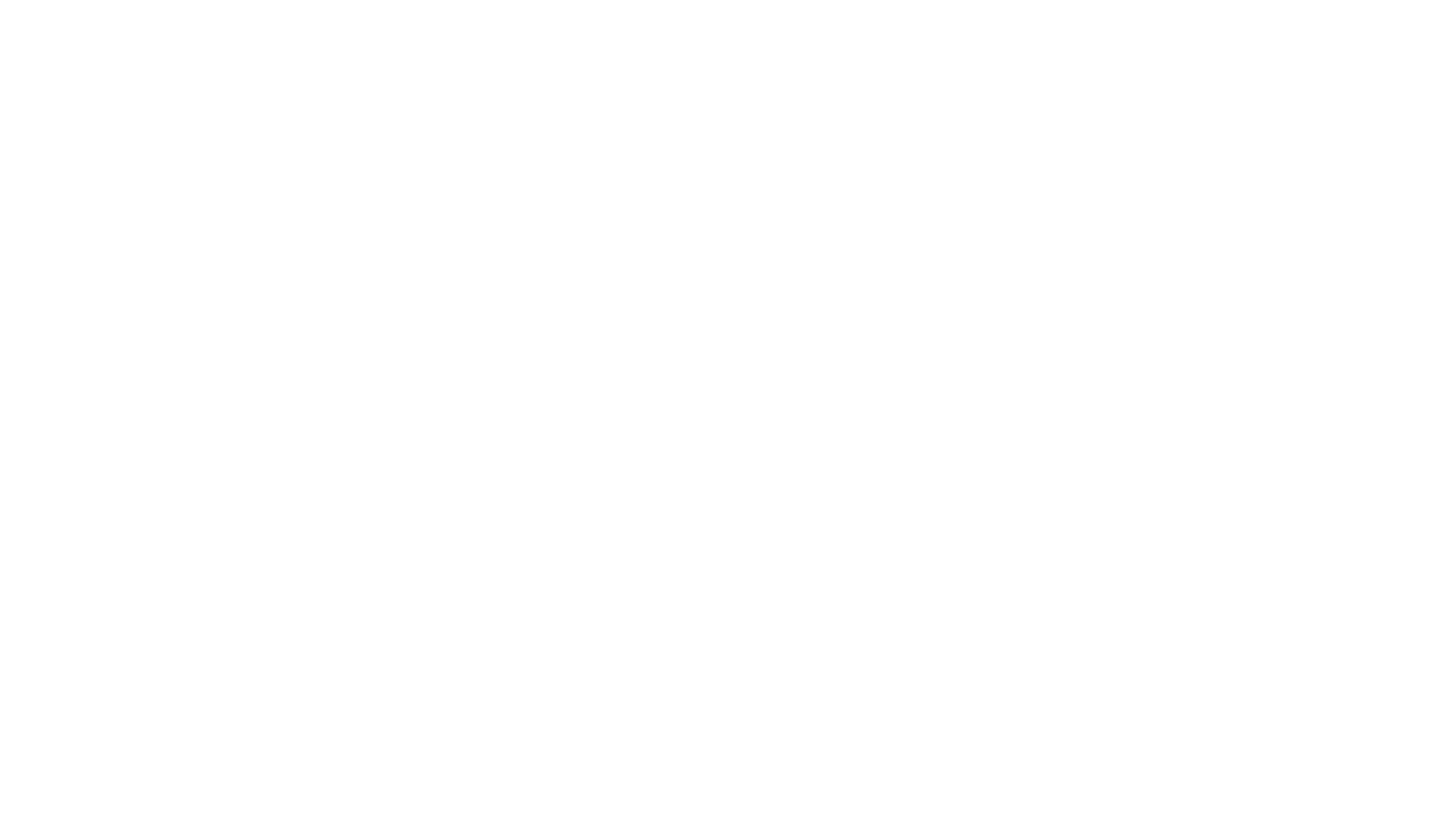 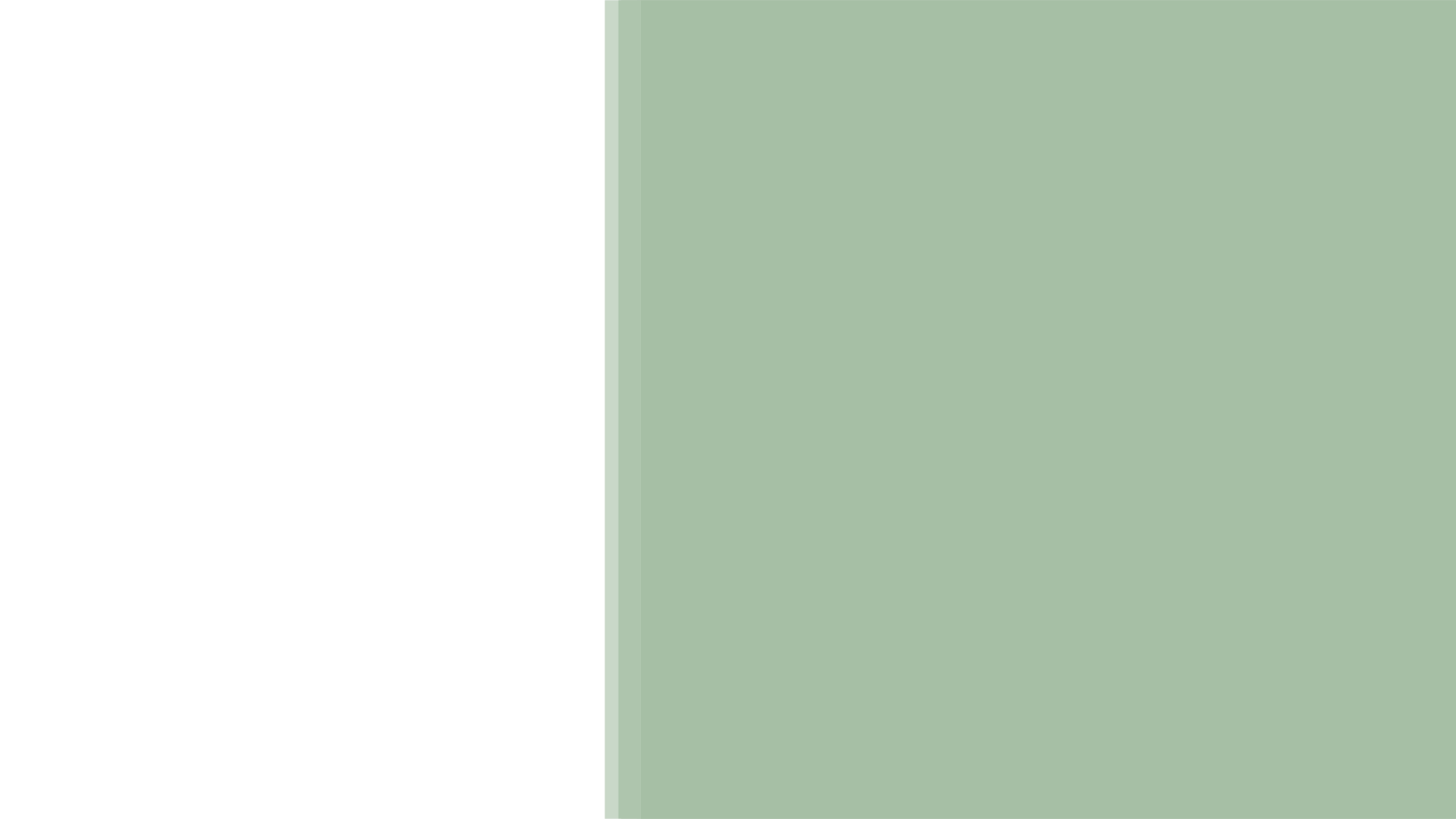 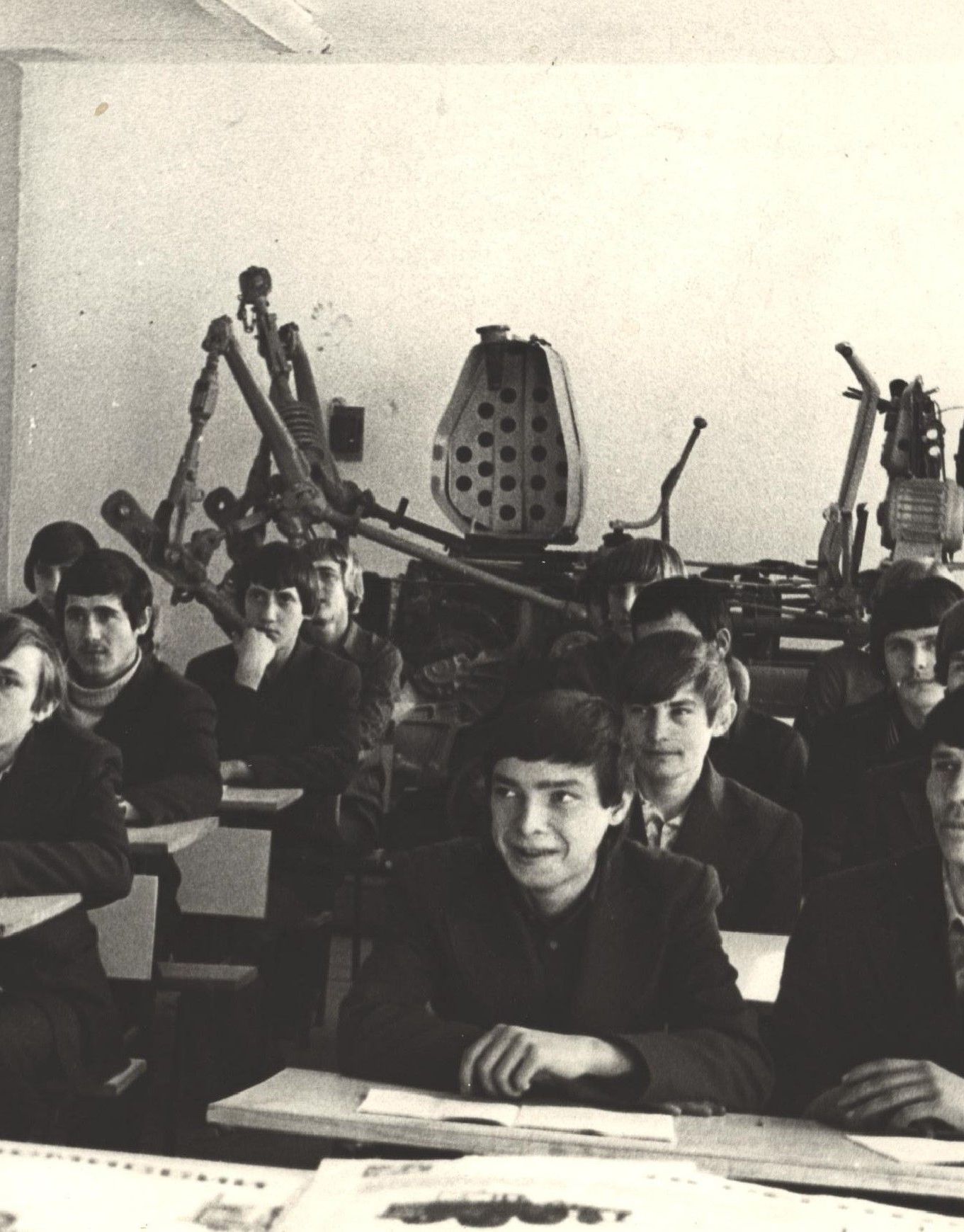 Значимость сельскохозяйственного образования

В начале 20 века в Черниговском районе сельскохозяйственное образование играло ключевую роль, способствуя развитию региона и подготовке квалифицированных кадров для аграрного сектора.
2
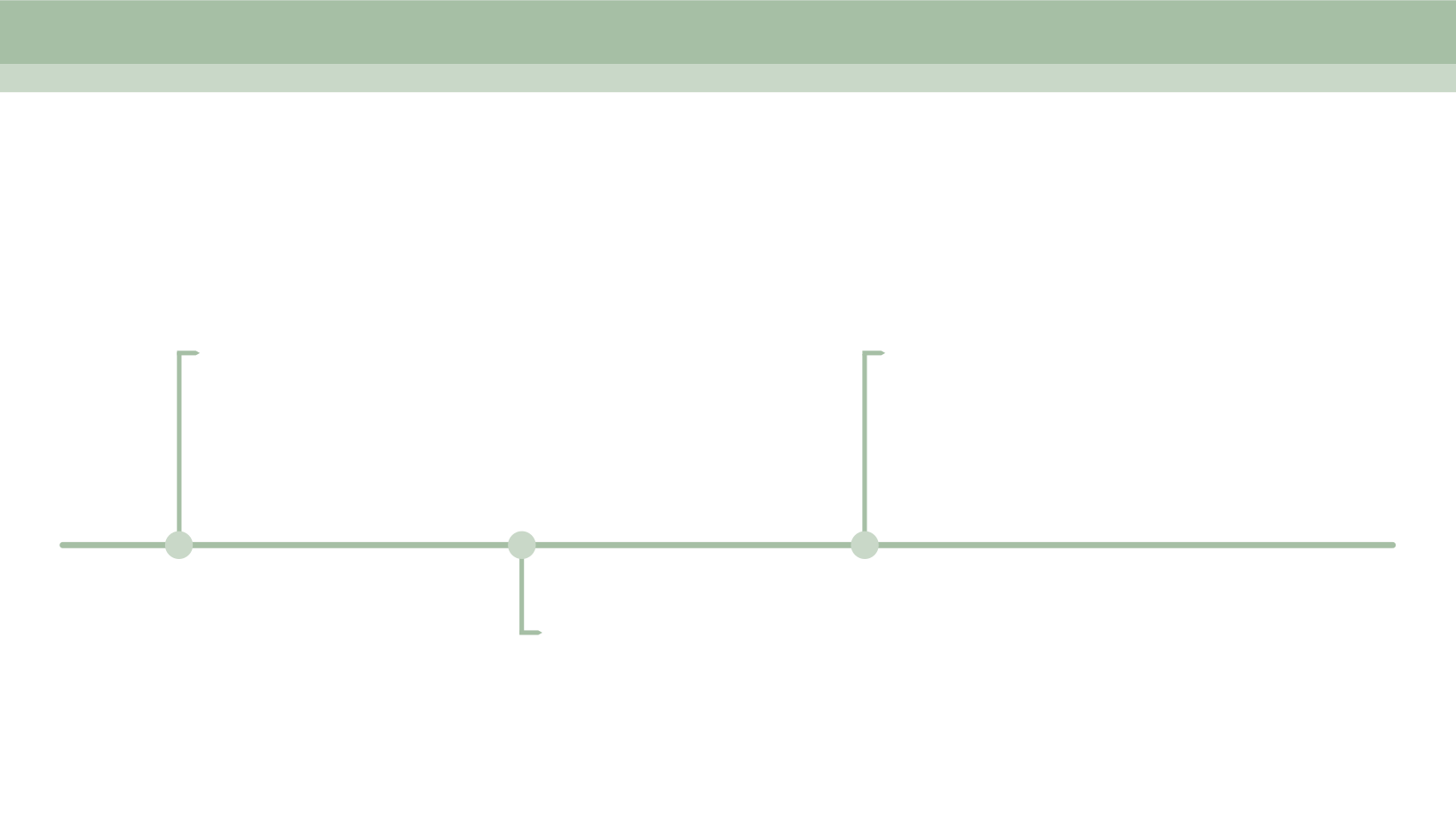 Этапы развития рабочих факультетов
Создание первых рабфаков



Рабочие факультеты возникли для подготовки рабочих и крестьян к поступлению в вузы, предлагая базовое образование и профессиональные навыки.
Функционирование и достижения



К середине века рабфаки сыграли важную роль в социализации и образовательной интеграции граждан, подготовив тысячи специалистов.
Развитие рабфаков в СССР



В 1930-х годах рабфаки распространились по всему СССР, предоставляя различные учебные программы студентам из рабочей среды.
3
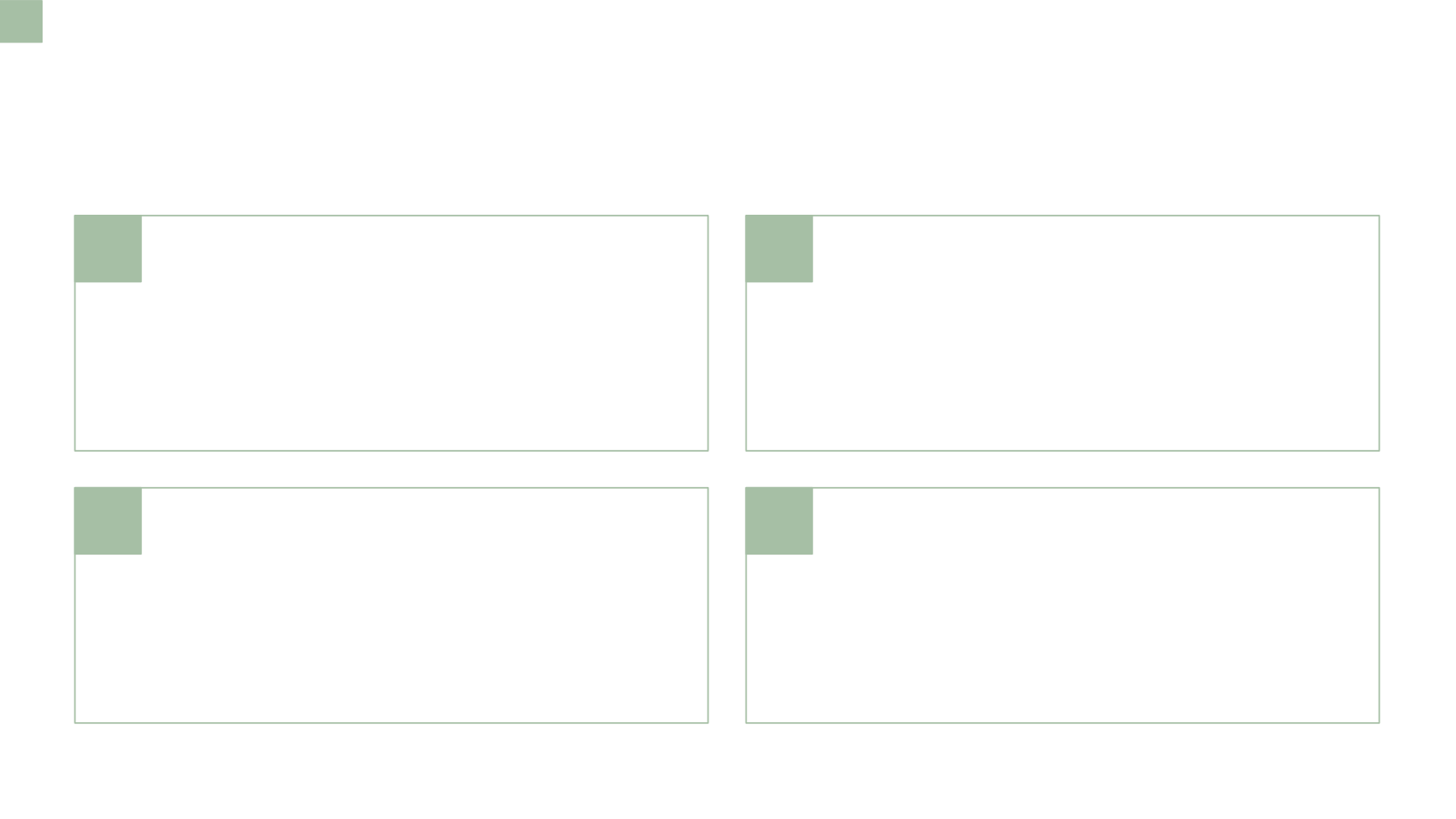 Влияние коллективизации на образование
1
2
Коллективизация 1927 года привела к коренным изменениям в экономике, затронув аграрные секторы и образовательные учреждения.
Необходимость подготовки новых кадров в условиях коллективизации способствовала модернизации сельскохозяйственных учебных заведений.
3
4
Образование стало преимущественно прикладным, готовя кадров для работы в условиях коллективных хозяйств.
Техническое и инженерное образование обрело особенное значение в условиях механизации сельского хозяйства.
4
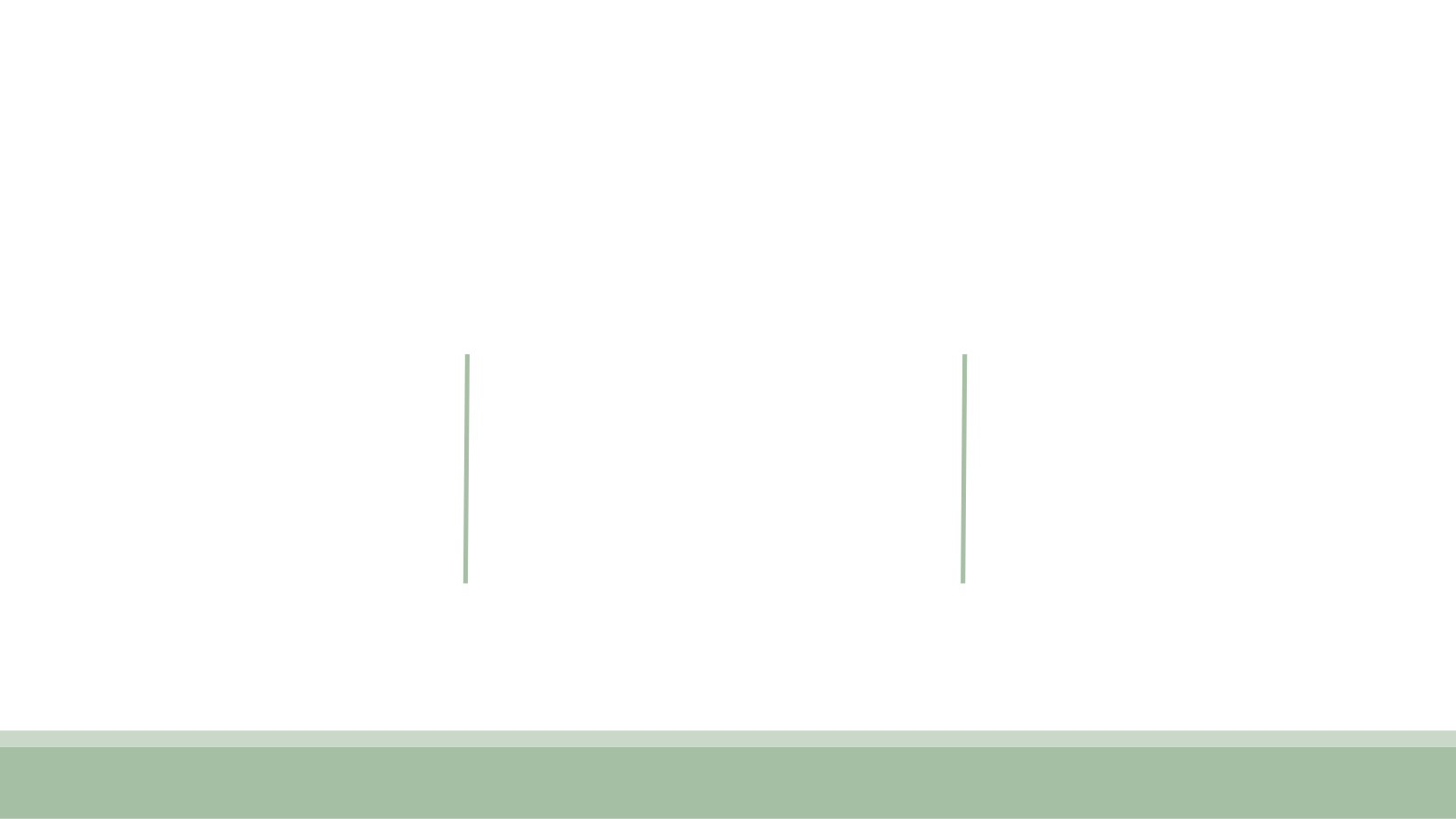 Первая школа механизаторов в Приморье
В 1933 году в Приморье документационно закреплена идея создания учебного заведения для подготовки механизаторов.
19 ноября 1933 года началась реализация проекта, открыта школа по подготовке бригадиров и механиков.
Первый звонок школы прозвучал 25 декабря 1933 года, символизируя рождение нового учебного заведения.
5
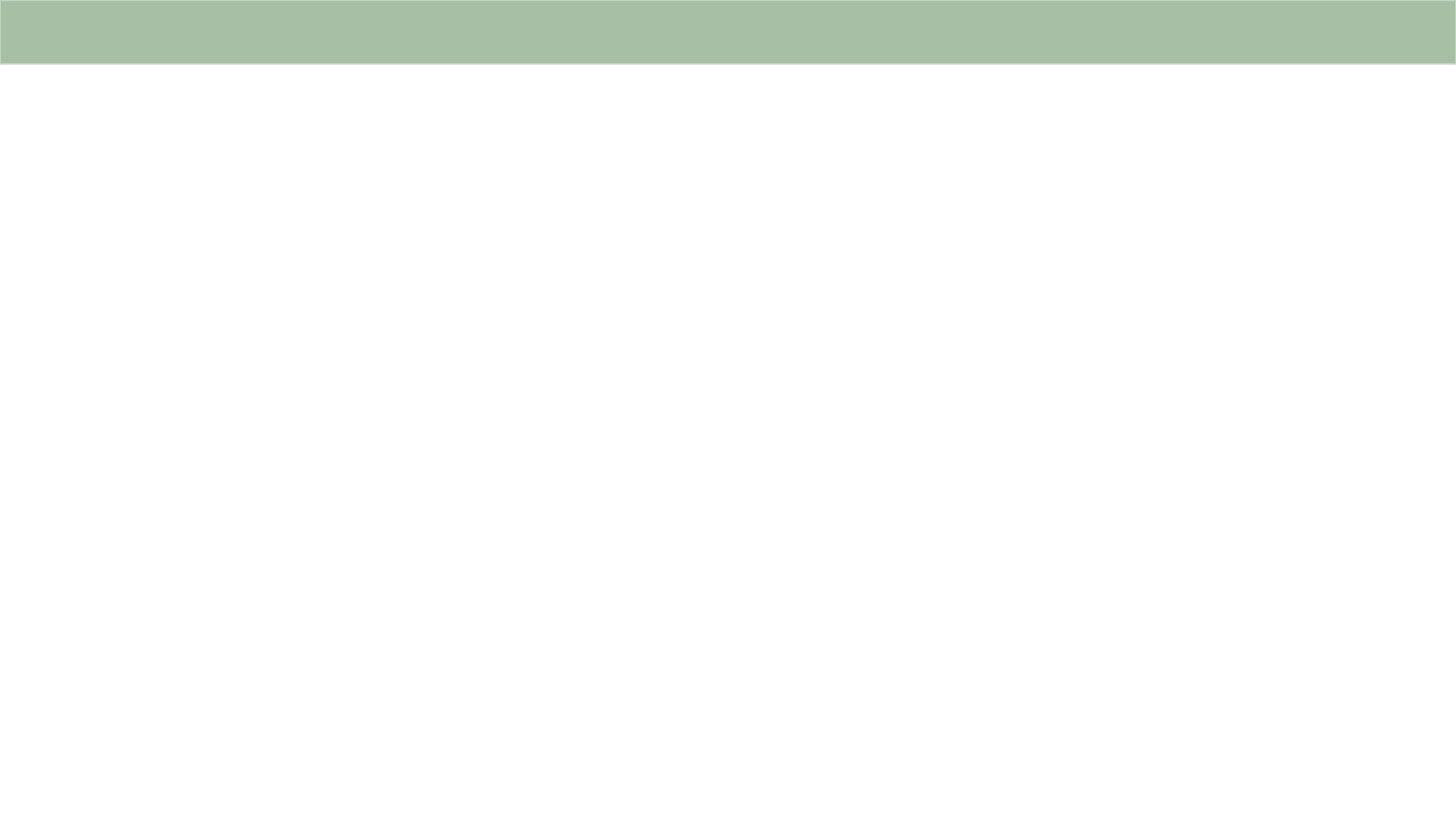 Проблемы и их решения: 1933 год
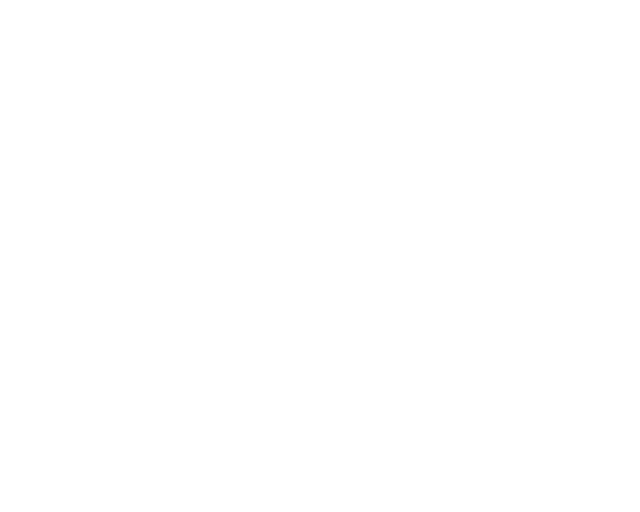 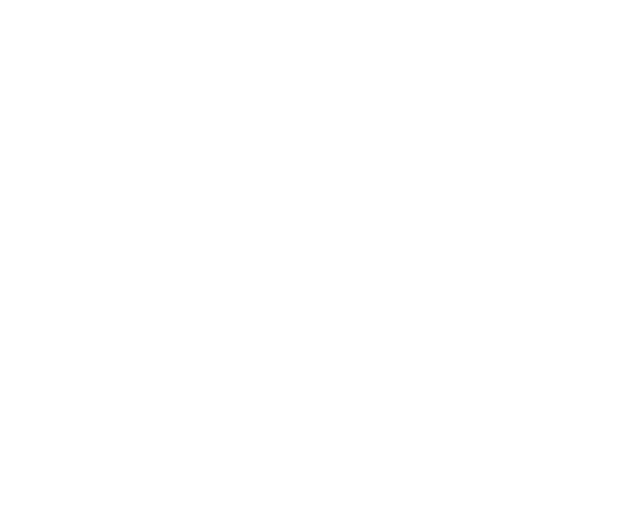 Ограниченная техника
Неадекватные помещения
В учебном заведении отсутствовала достаточная материальная база, имелось всего несколько тракторов и комбайнов.
Учебные занятия проходили ночью в общеобразовательных школах, отсутствовали соответствующие помещения для студентов.
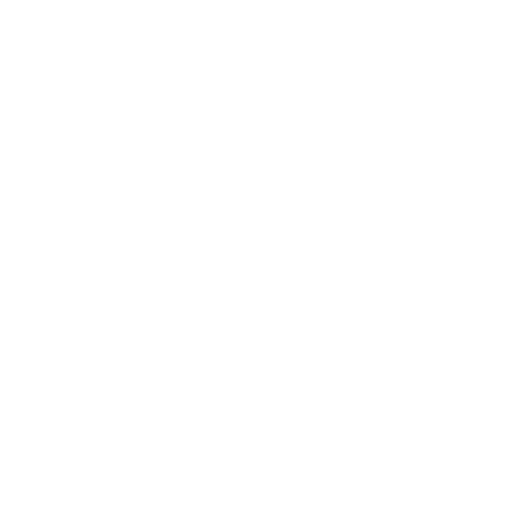 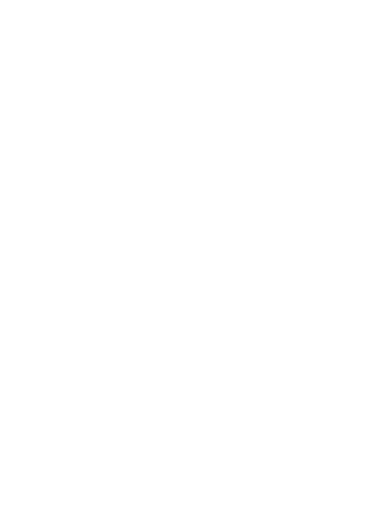 Ремонтные работы
Энергоснабжение
Обучающиеся организовали ремонтные бригады для улучшения бытовых условий и учебной базы.
Проблемы с освещением решались за счёт использования керосиновых ламп и свечей.
6
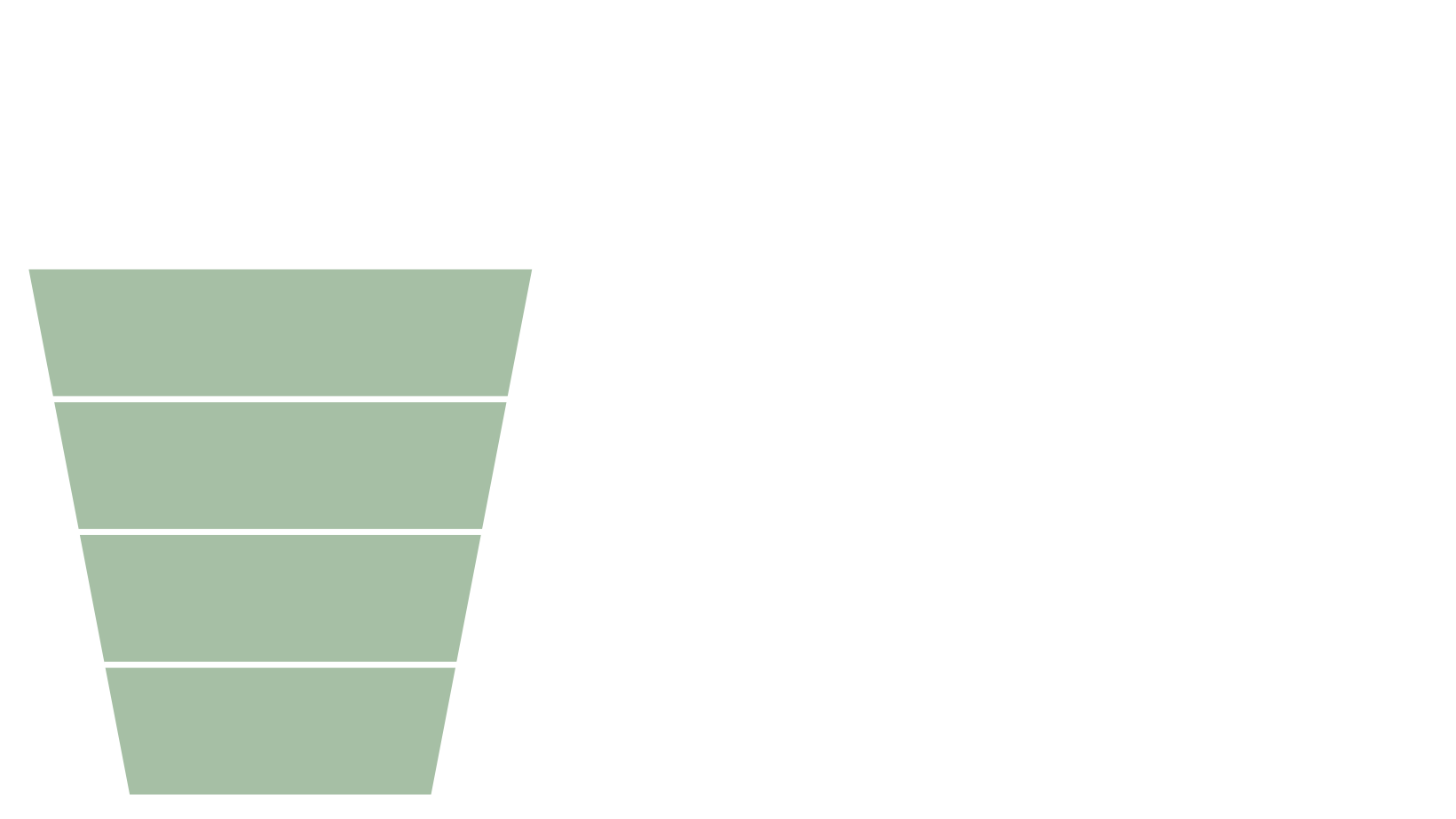 Улучшения с конца 1934 года
Учебная база значительно расширилась, школы передали помещения кооперативного техникума и ликвидированного рабфака.
1
Более стабильный коллектив преподавателей начал формироваться, что улучшило образовательный процесс.
2
Открылась столовая на хозяйственном расчёте, улучшив условия питания для студентов.
3
Улучшены бытовые условия: топчаны заменили кроватями, появился доступ к электроэнергии.
4
7
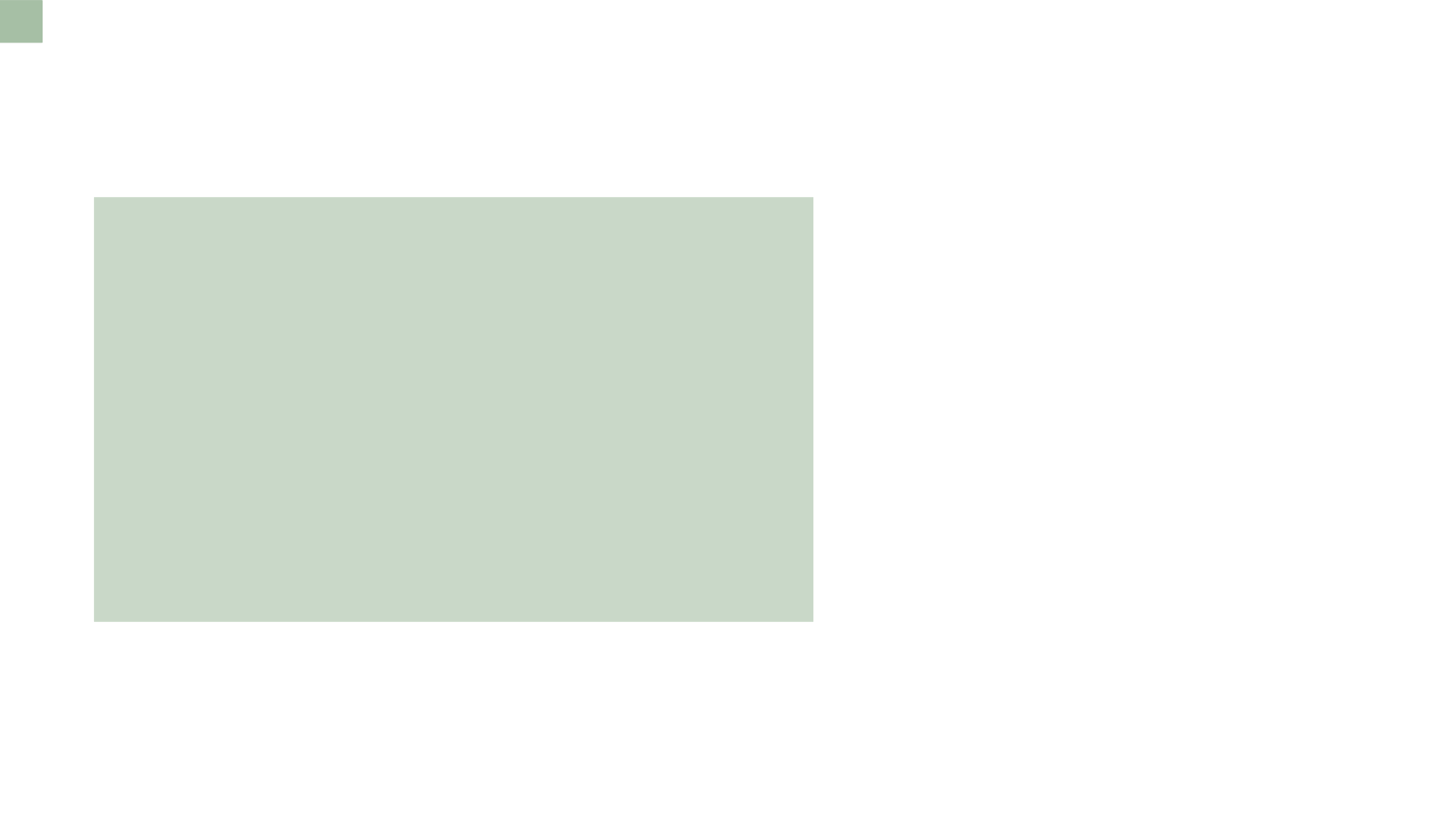 7
Обучены 7000 механизаторов
Архив Черниговского сельскохозяйственного колледжа
За 7 лет до войны Черниговская школа подготовила 7000 механизаторов. Их вклад неоценим.
8
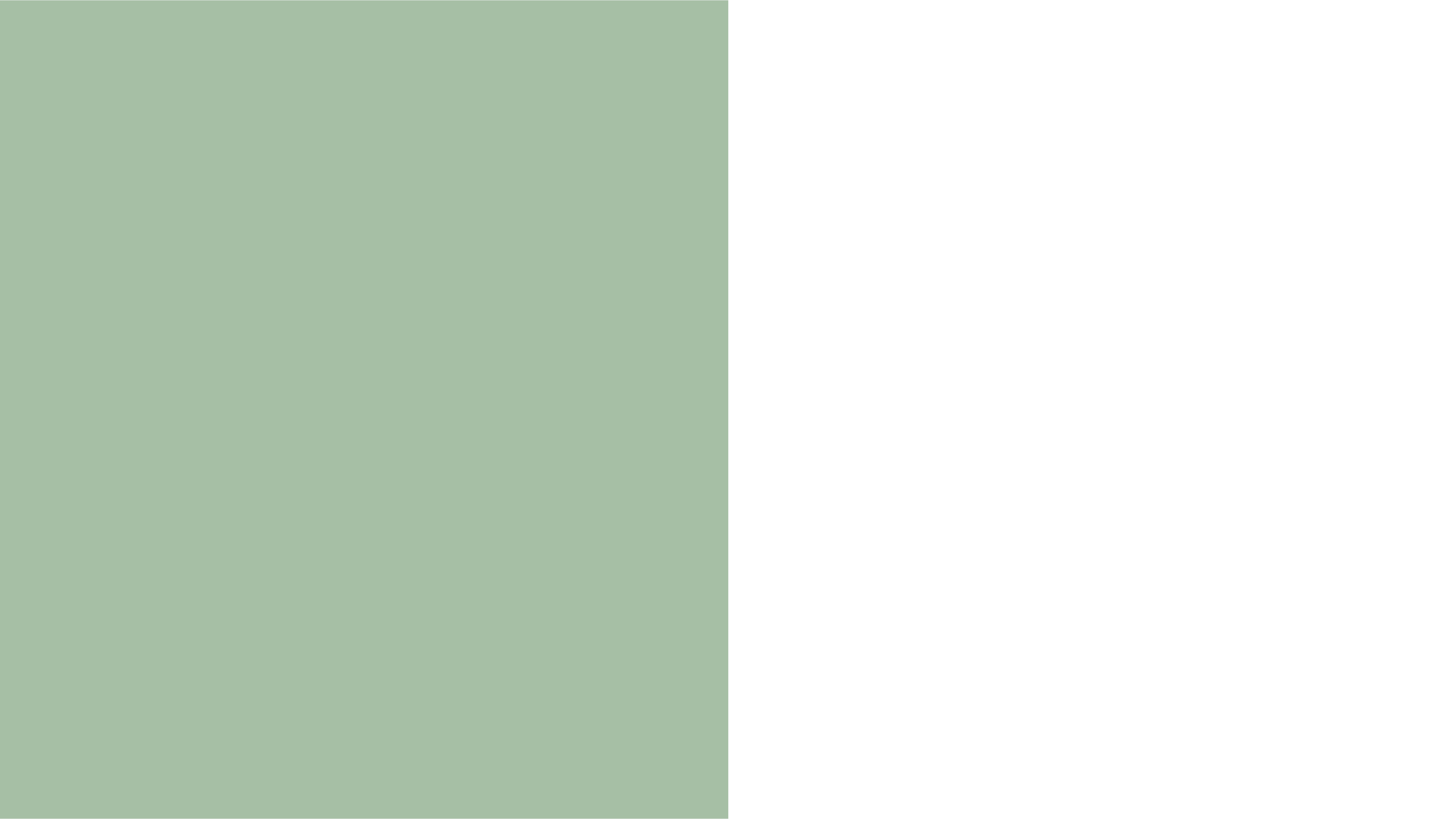 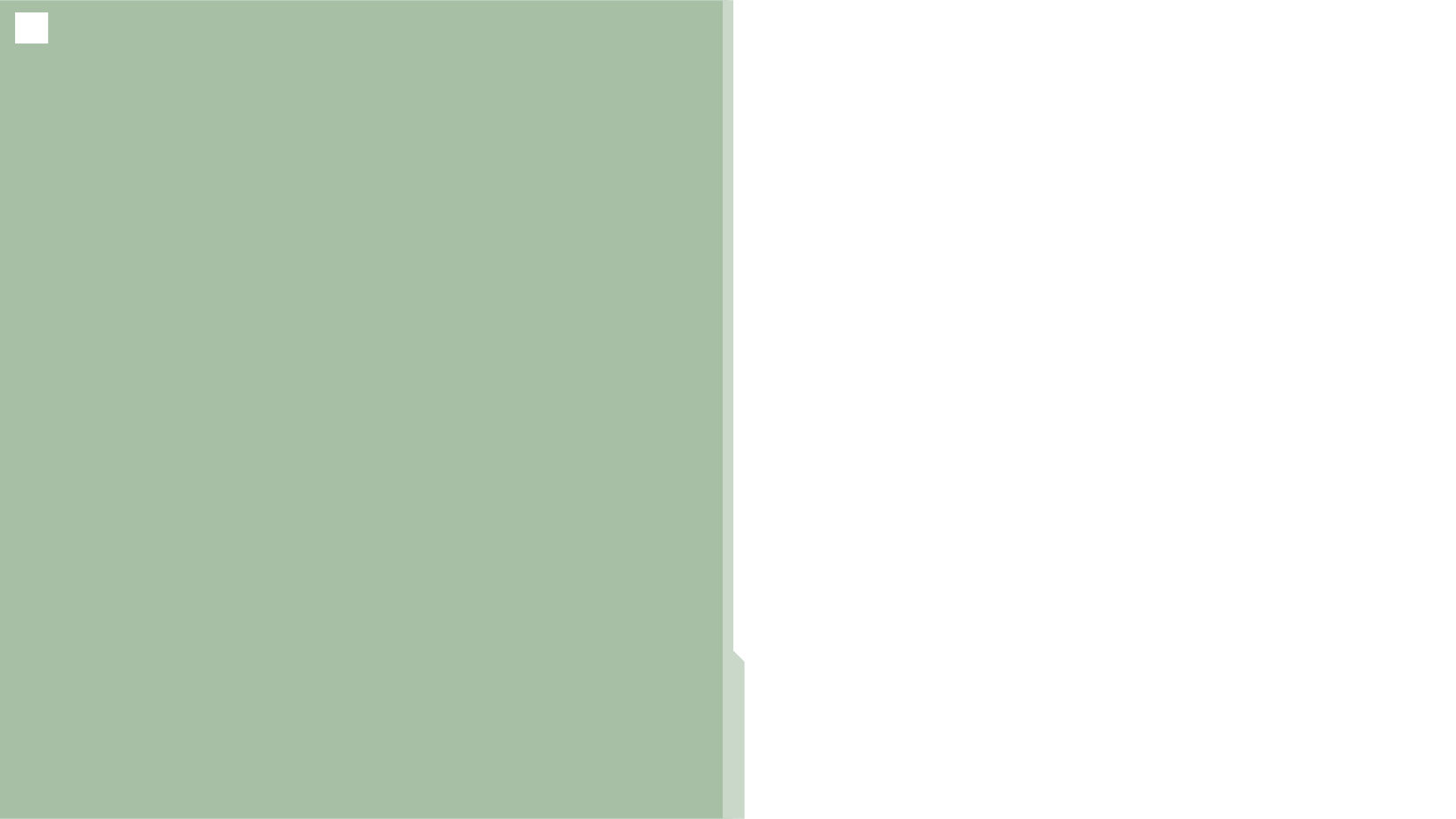 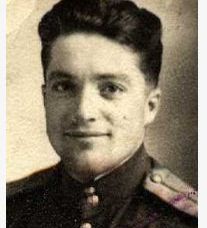 Николай Иванович Кононенко


Величайший герой

Николай Кононенко, выпускник школы, стал Героем Советского Союза за свои мужественные подвиги на фронте.


После военных лет

После войны Кононенко возвратился на родину, работал в колхозе и стал главным инженером совхоза.
9
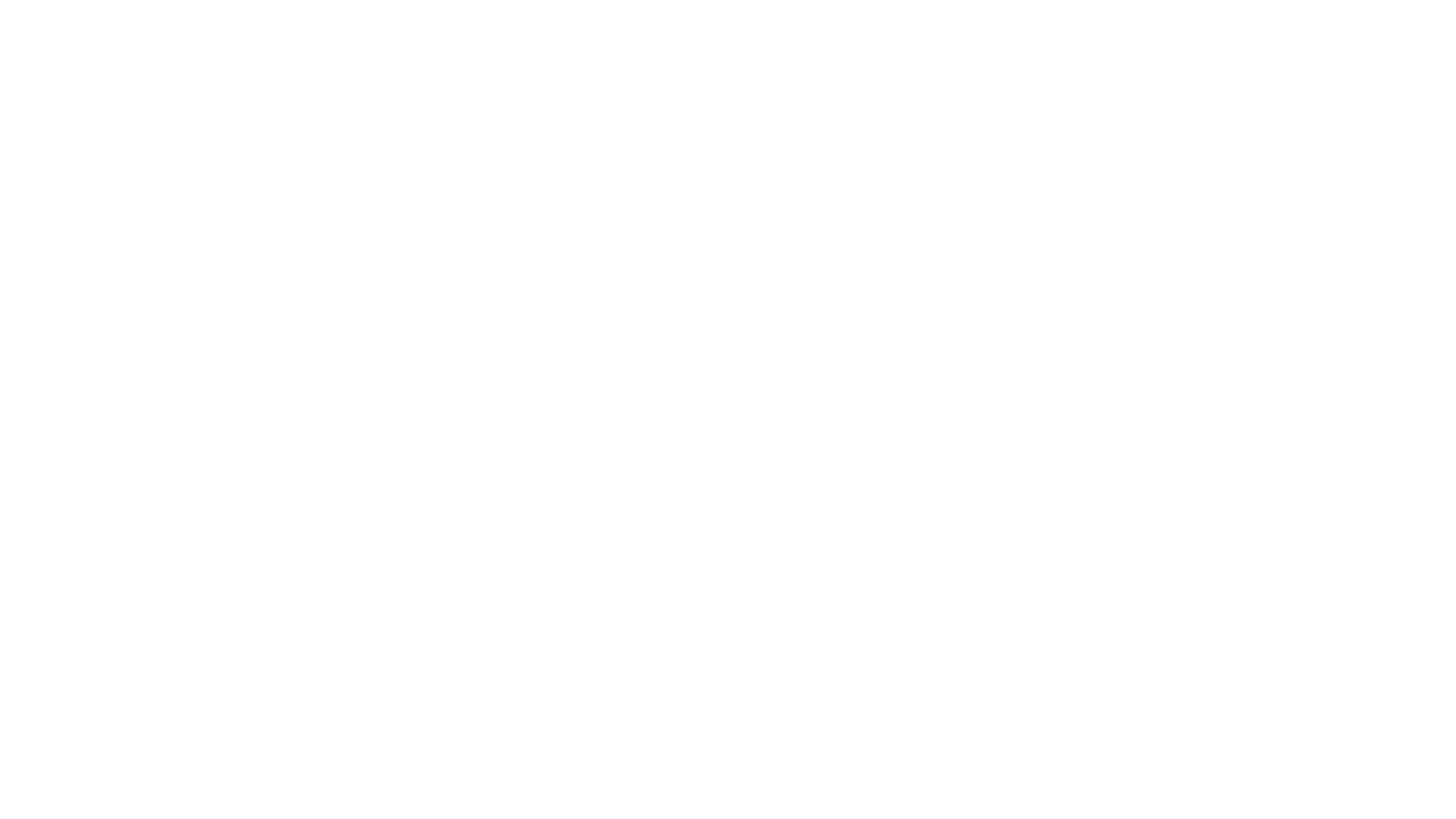 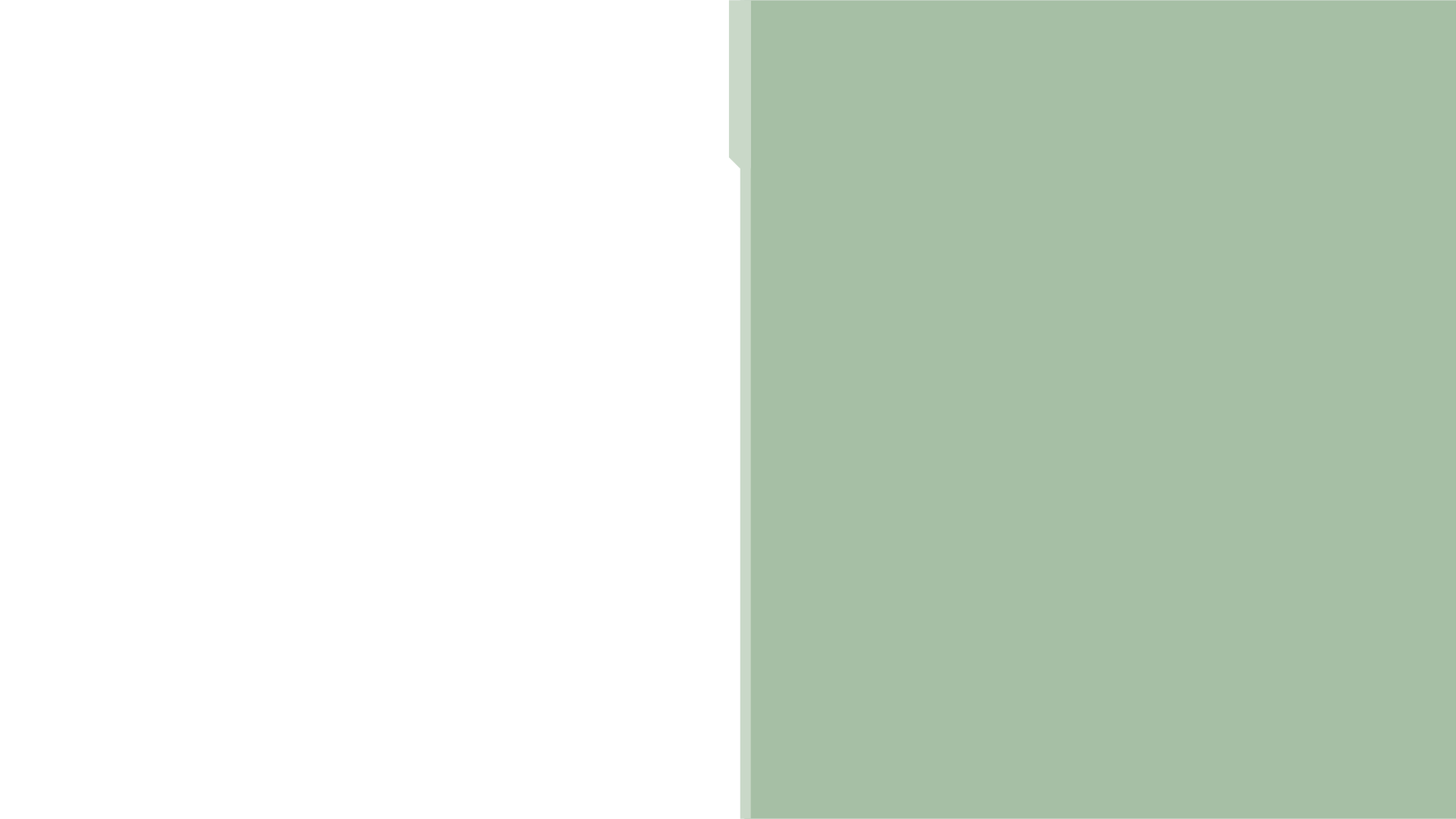 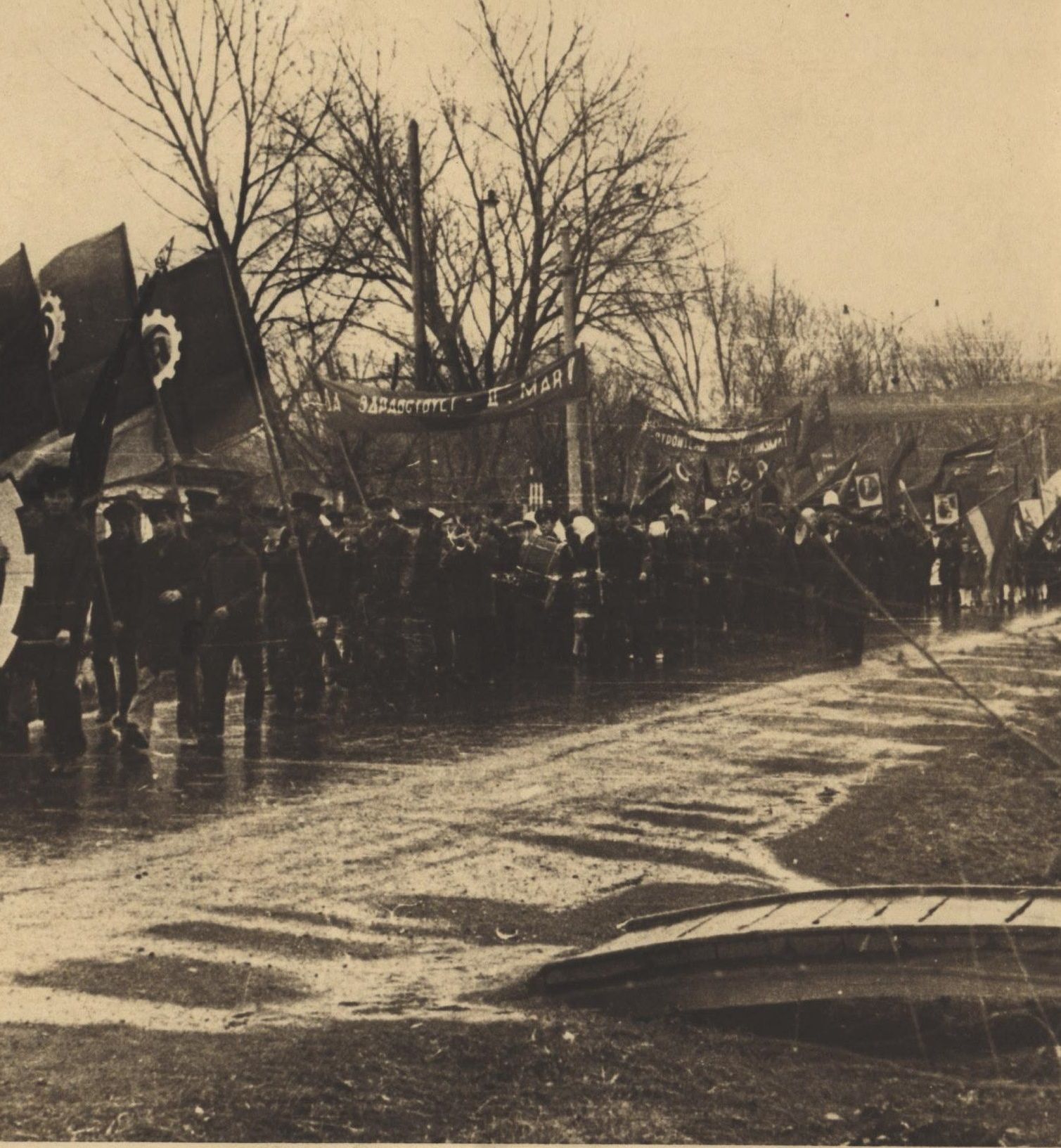 Вклад в военные годы


Во время Великой Отечественной войны школа подготовила 1620 механизаторов, включая 522 женщин, заменивших мужчин на фронте.


Обучение механизаторов не прерывалось, что способствовало поддержанию сельского хозяйства в тяжелое военное время.
10
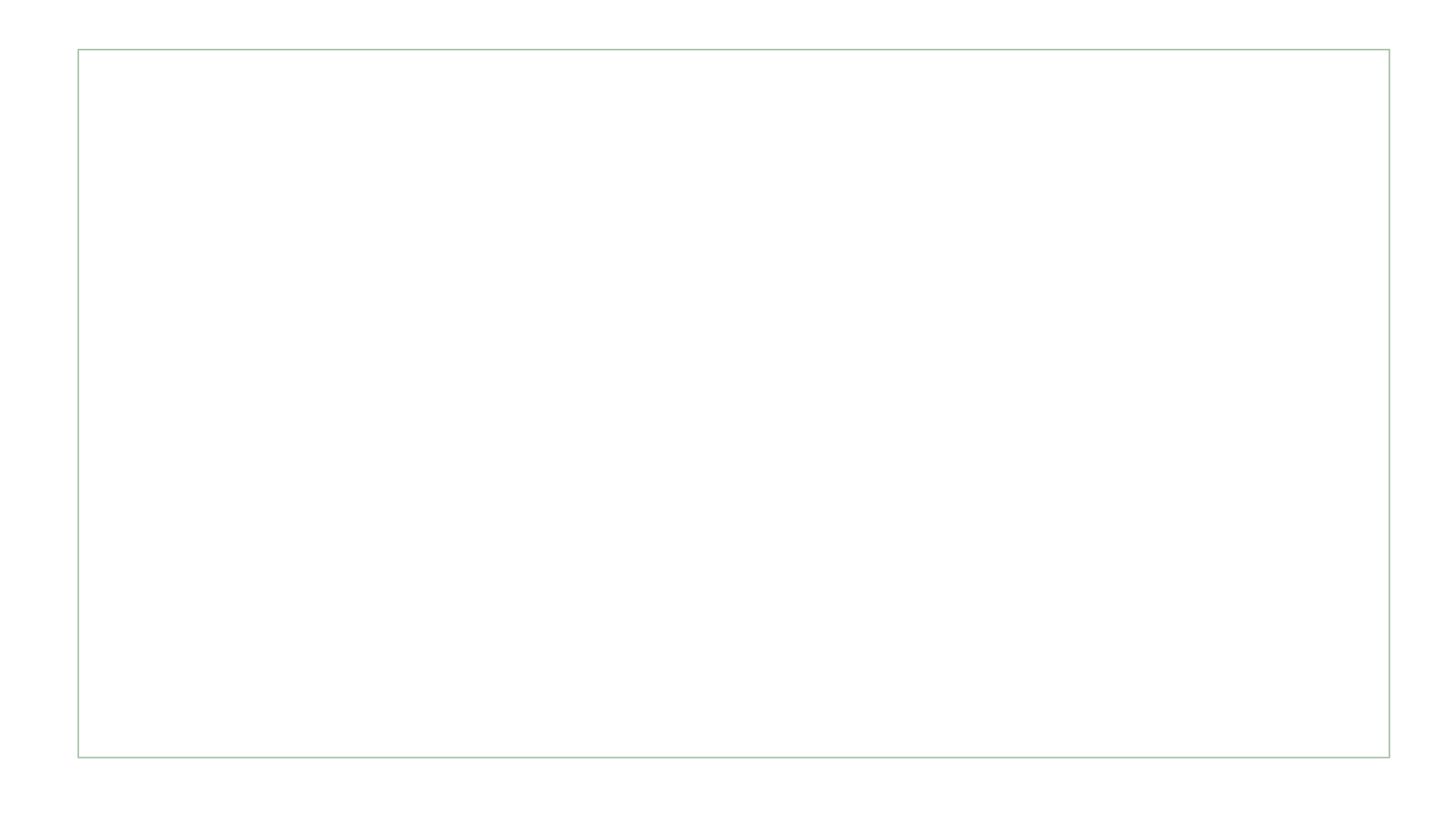 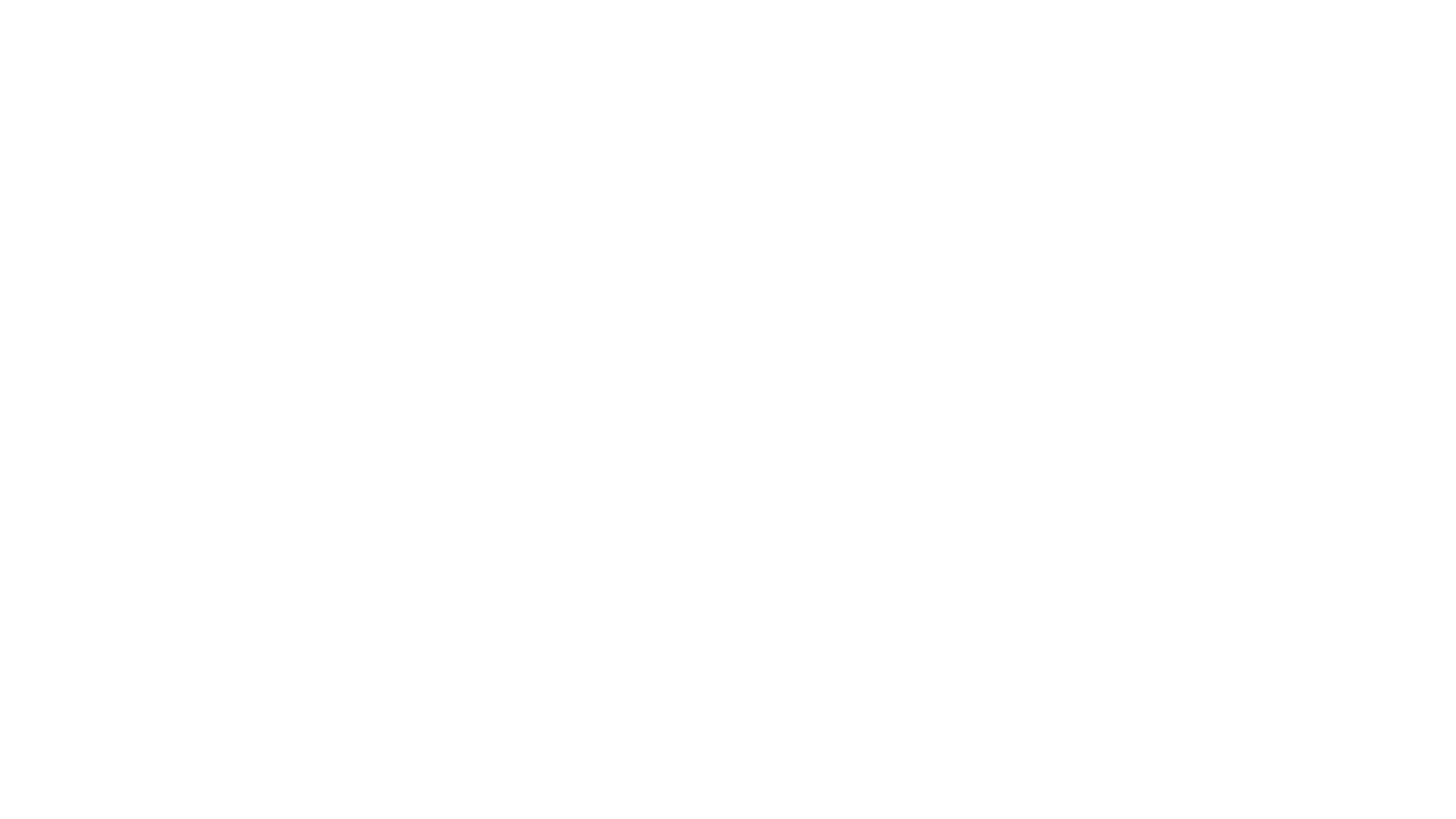 История Григория Ивановича Назарова
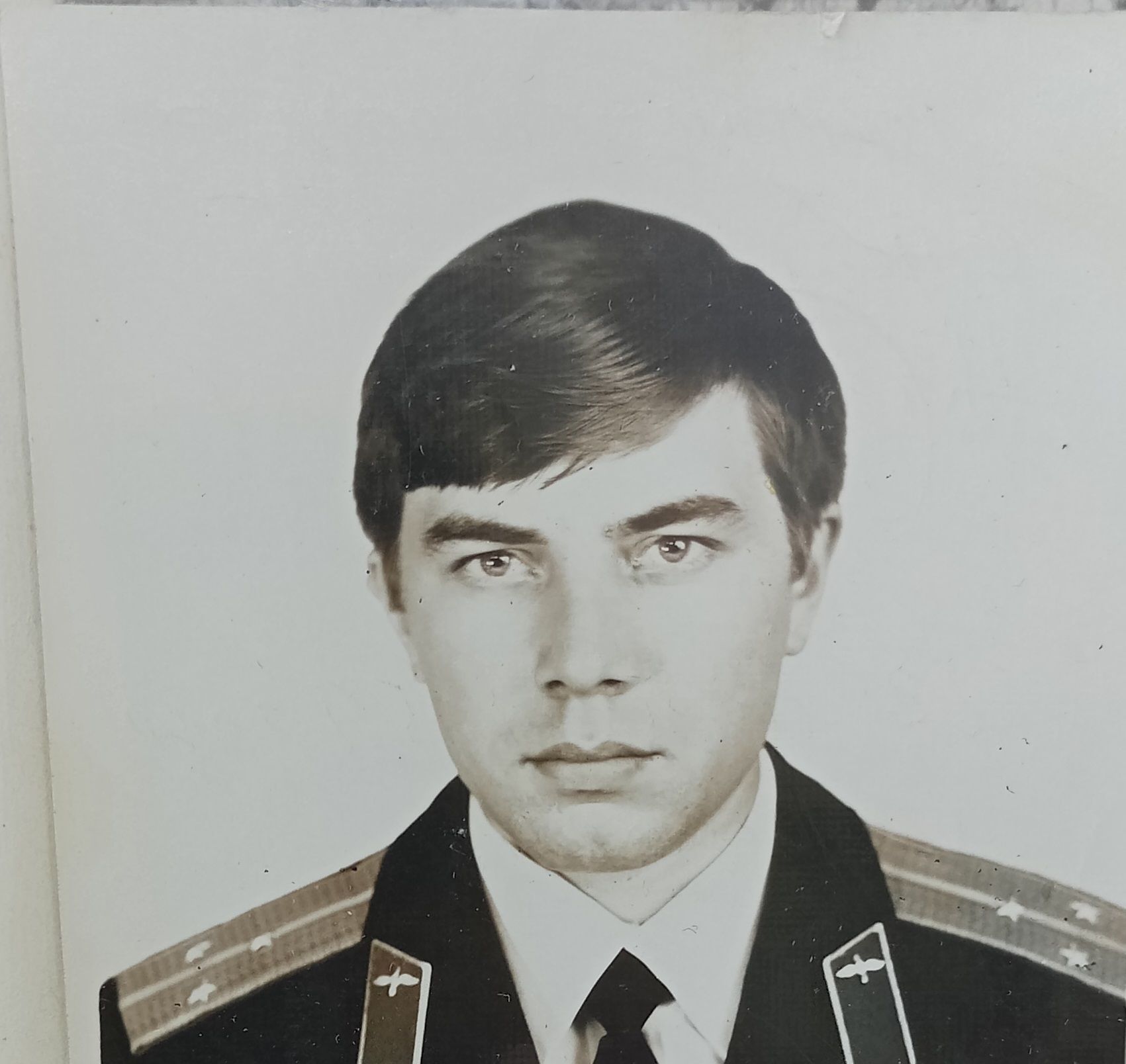 01
Григорий Иванович Назаров учился в СПТУ-2 в 1975-1976 годах. Он мечтал стать лётчиком с юных лет и год ожидания до училища закончил курсы шофера-слесаря.
02
В 1976 году Назаров стал курсантом авиационного училища. В ходе обучения проявил основательность и дисциплину, а после его окончания служил в Ленинском полку.
11
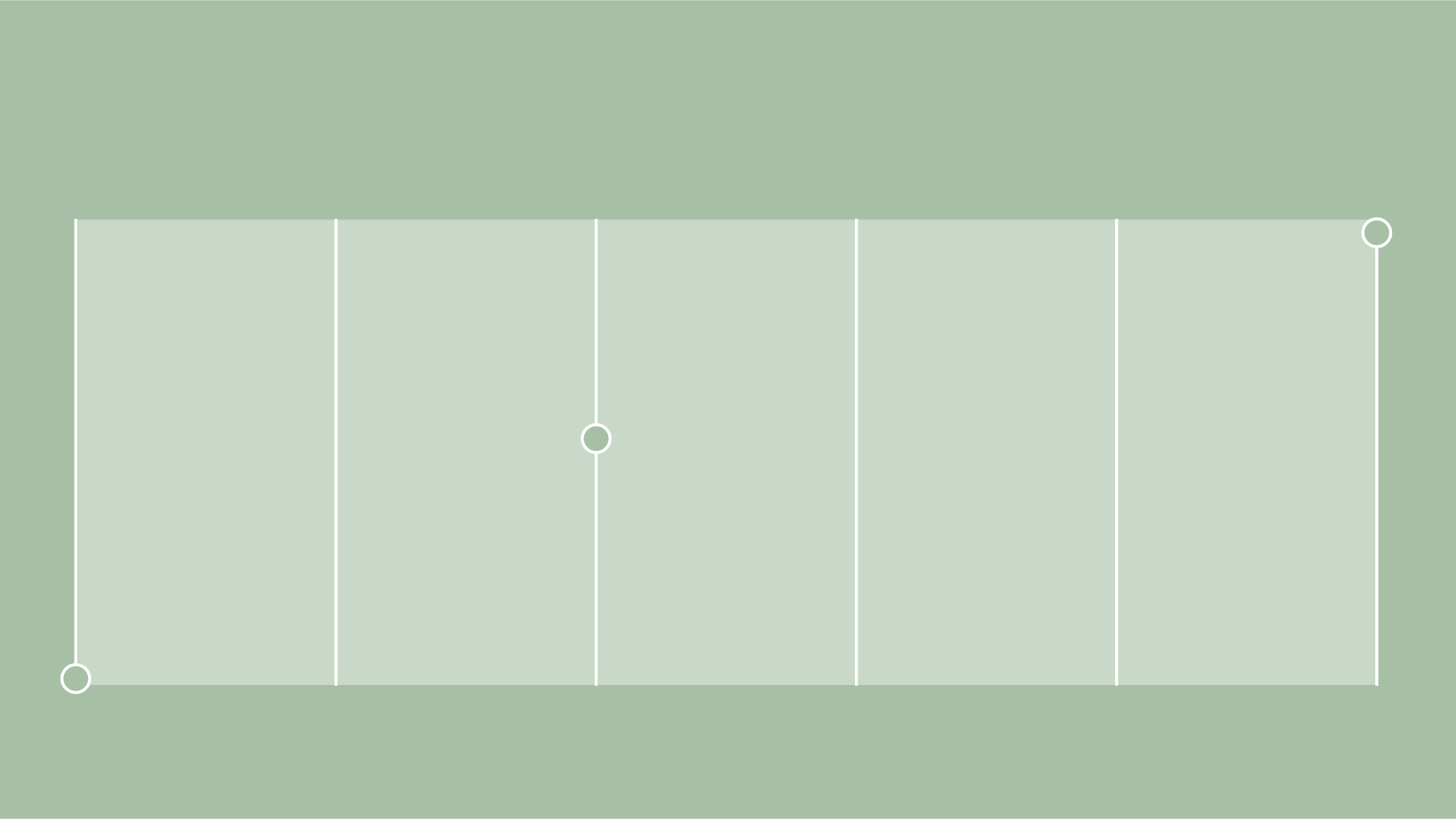 Преобразования и достижения колледжа после войны
1965
К 1965 году колледж приобрёл статус одного из ведущих образовательных учреждений региона, готовя сотни квалифицированных специалистов в год.
1946
После войны колледж расширил учебную базу, улучшив подготовку специалистов для сельского хозяйства, и увеличил численность преподавательского состава.
1955
В 1955 году была проведена крупная модернизация материально-технической базы, включающая закупку новой техники для практических занятий.
12
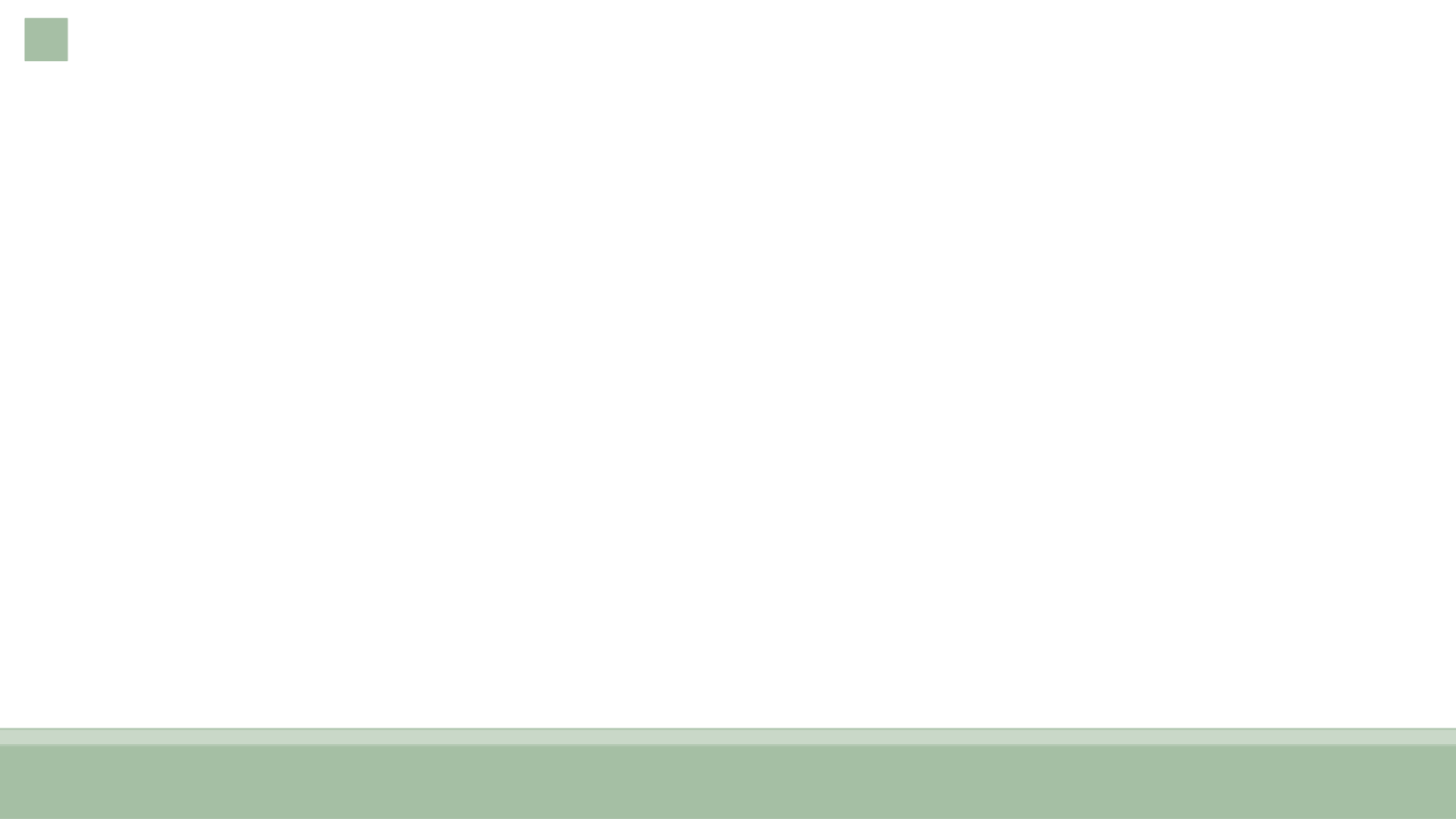 Сравнение условий и ресурсов в начале и середине 20 века

Таблица отображает эволюцию материально-технической базы и учебных условий в колледже.

Колледж значительно улучшил материальную базу и условия, что способствовало качеству образования.
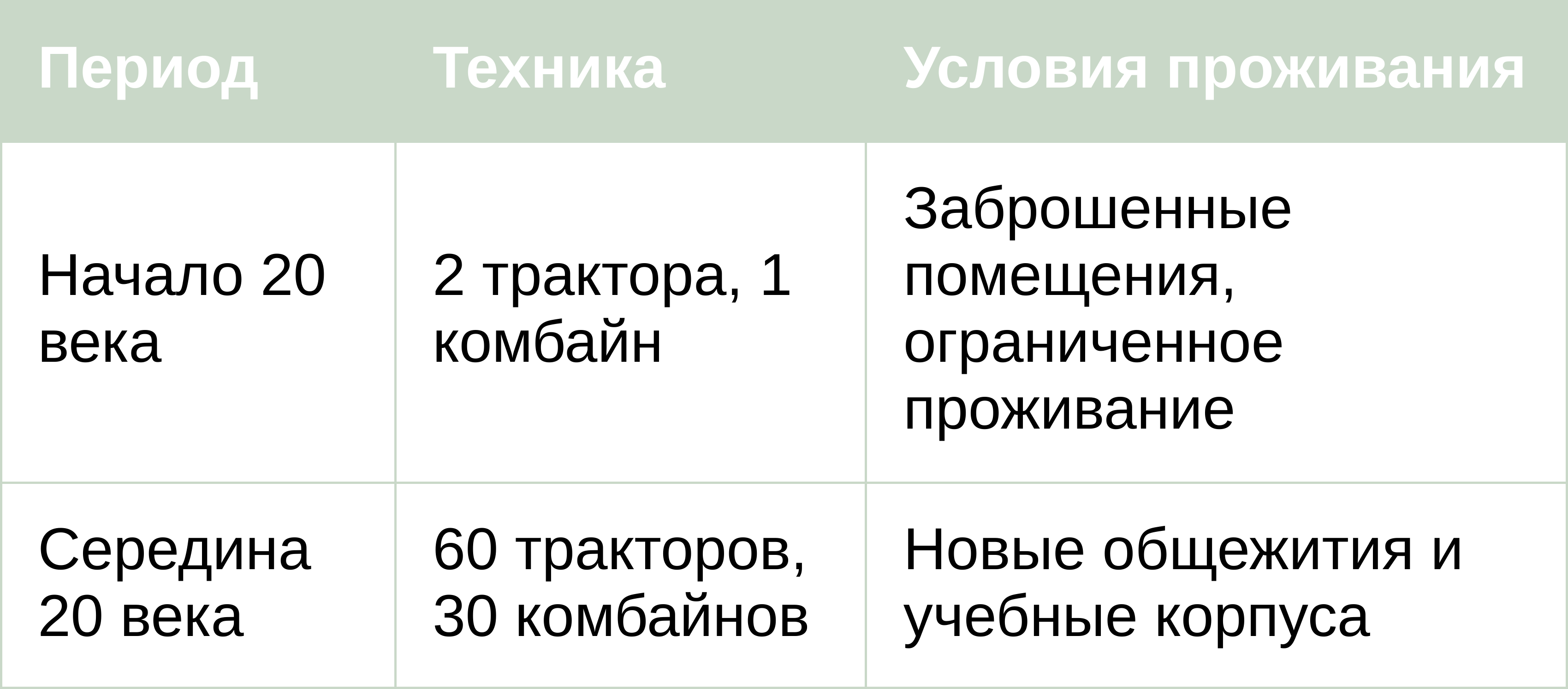 Архивы Черниговского сельскохозяйственного колледжа
13
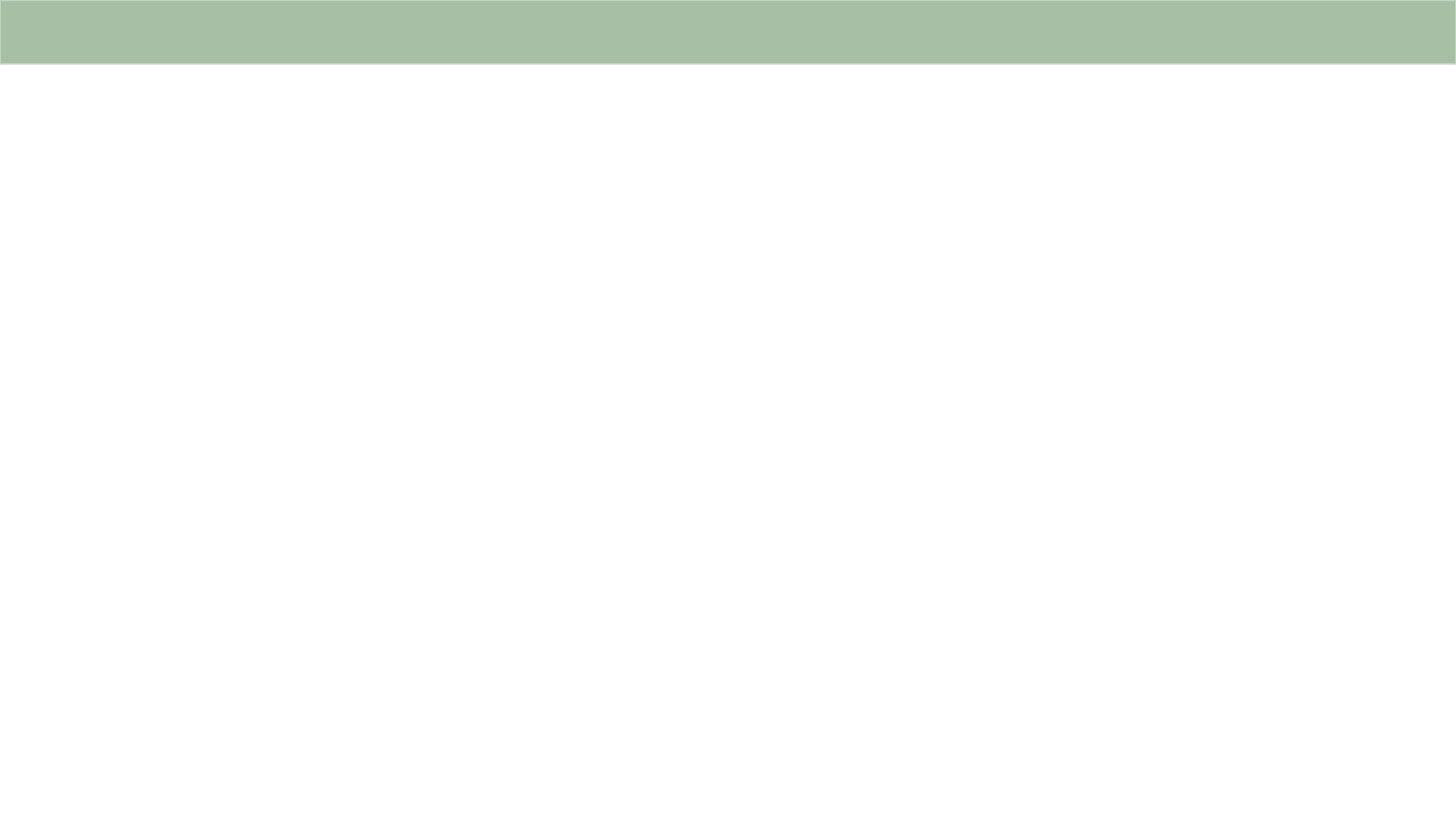 Важность девиза колледжа
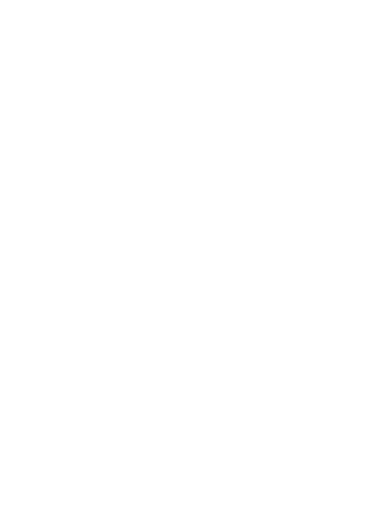 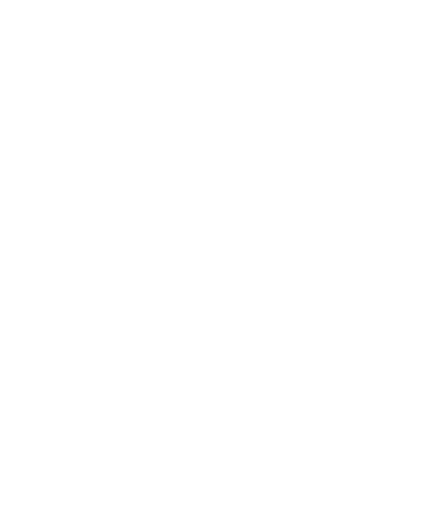 Просвещение
Обучение
Основной принцип колледжа — передача знаний молодому поколению. Преподаватели стремятся расширить горизонты студентов, вдохновляя их на новые открытия.
Подготовка квалифицированных специалистов была и остаётся краеугольным камнем. Студенты обучаются навыкам, необходимым для успешной карьеры в агропромышленности.
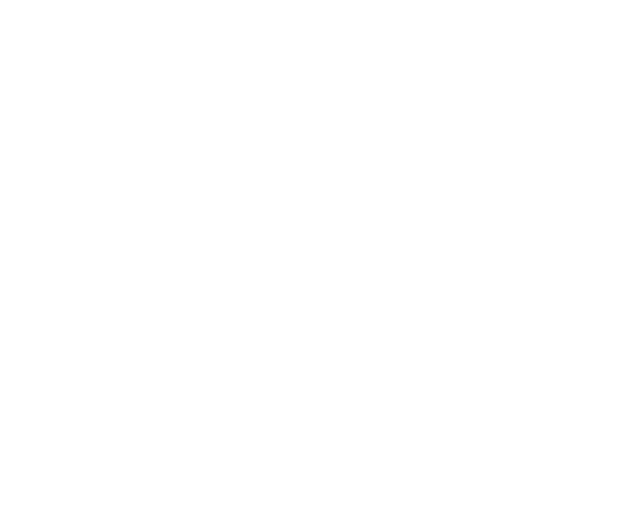 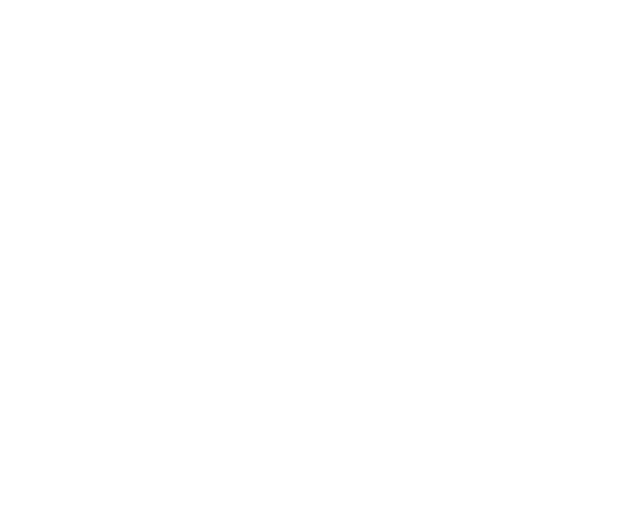 Развитие
Будущее
Колледж поддерживает развитие технических навыков. Именно через развитие и обновление технологий достигается успех в образовательной деятельности.
Колледж видит будущее в молодежи. Все усилия направлены на подготовку нового поколения, от которого зависит прогресс общества.
14
Значимость исторического вклада колледжа

Черниговский сельскохозяйственный колледж сыграл ключевую роль в подготовке кадров, определяя развитие и прогресс региона, ныне он продолжает обучать и вдохновлять молодёжь, сохраняя свою историческую значимость.